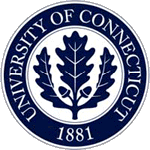 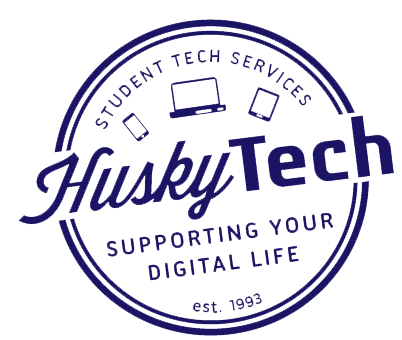 Opening  Weekend
HUSKYTECH – UITS
Presenters:  rick portuguez & Jonathan Moore
Pictures
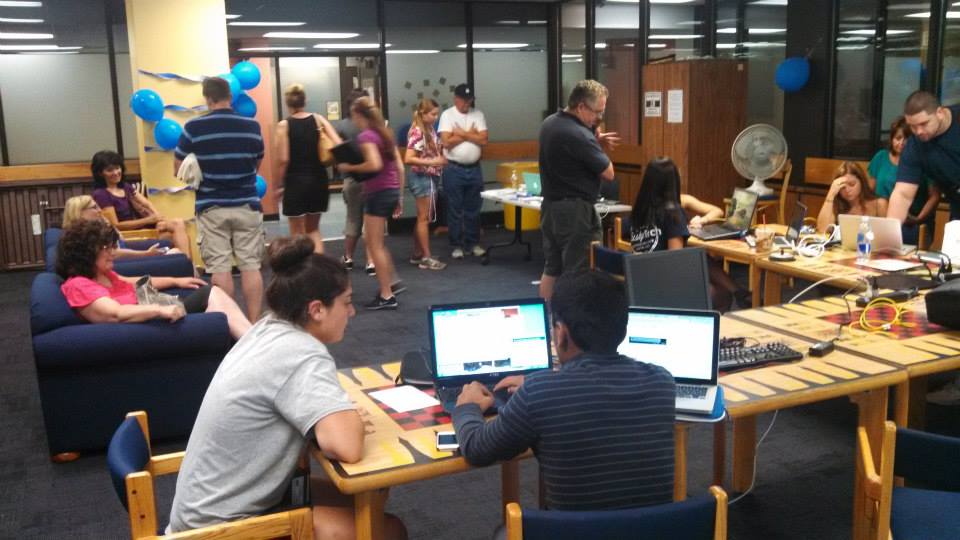 Brief history
Responsibilities 
Serve the technology needs of all UConn students both on and off campus – including regionals 
Assist students with networking and software problems 
Help Students set up their digital life at the university
Abstract
Huskytech – Student Tech services
Program offered through student affairs 
Founded 20 years ago –  ( previously resnet )
Jonathan Moore – Manager
Currently 70 student workers
Opening Weekend Support
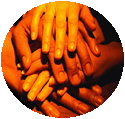 Interest in collaboration
SCOPE – 15,000 students moving in – All types of technology
10 locations + Call Center  
Fix Minor issues – setting up digital Life concept
Pivotal role for introduction to University life at Uconn
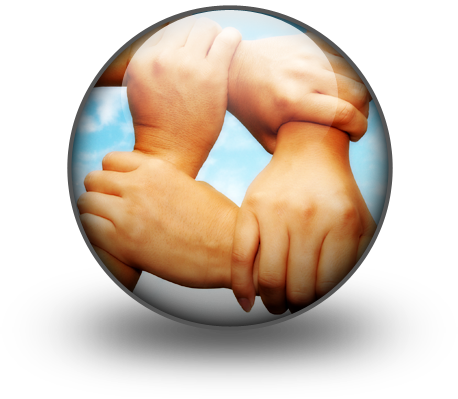 Rewards of collaboration
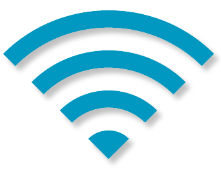 Successful Collaboration = Preparation
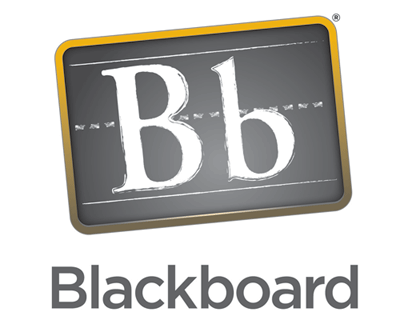 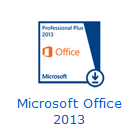 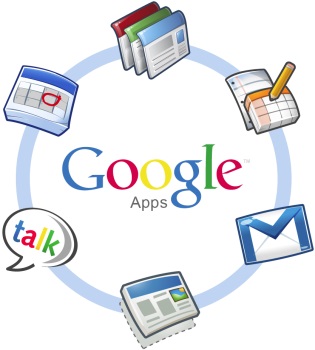 TeCH Support – equipment / transportation
Reslife – reservations / coordination
Information security office – network access / HUskyHUNt
Networking engineering – wired / wireless internet
Helpdesk - accounts
Unified communications – google apps
Server support group – skybox
Applications & tech Solutions – myuconn / huskyct
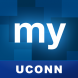 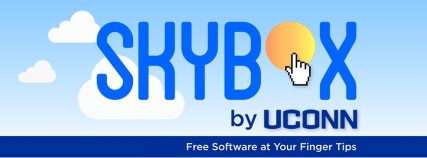 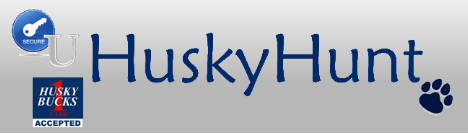 Preparation – 3 months for 3 days
Training
Marketing
Equipment
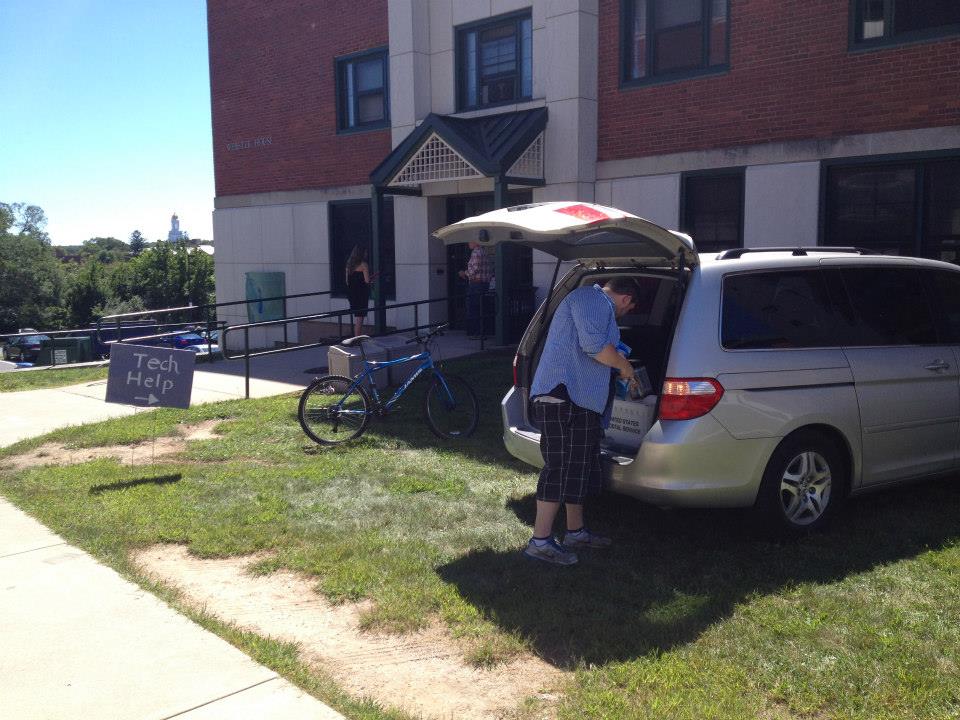 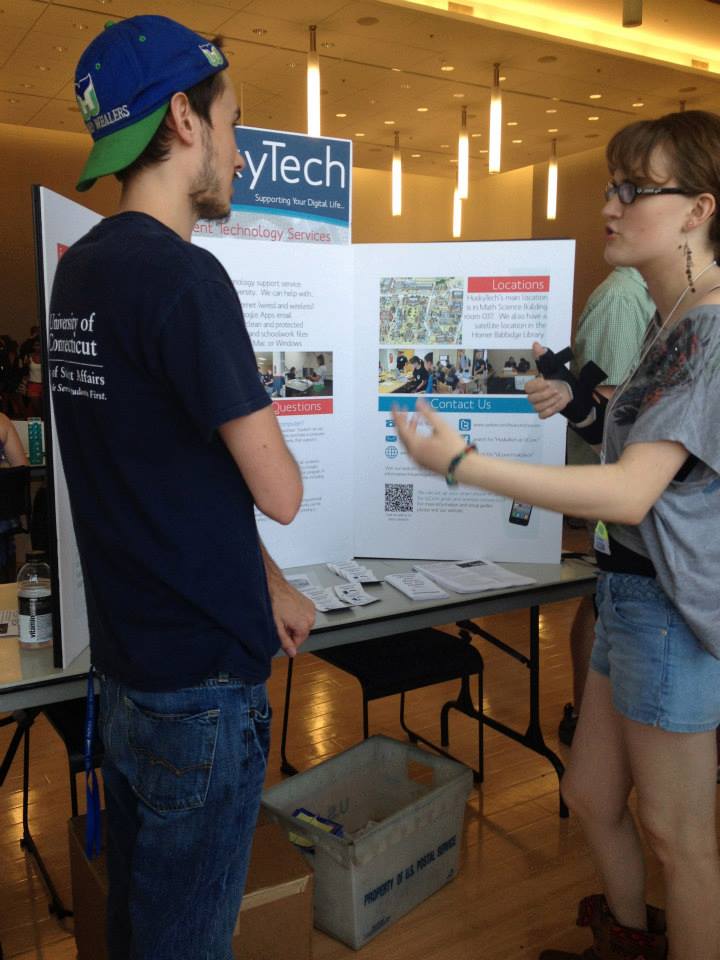 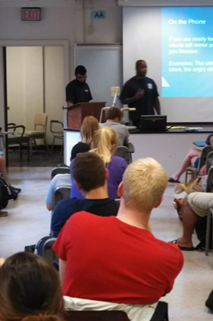 Implementation – 3 days for 3,000 students
Setup
Workflow
Regroup
Communicate
Problems 
Solutions
Supporting Staff 
Flexibility
Locations
Marketing
Equipment
Training
Staffing
Intake
CSL Setup
Mobile Setup
Office Install
Device Setup
Accounts
Husky Hunt Pictures
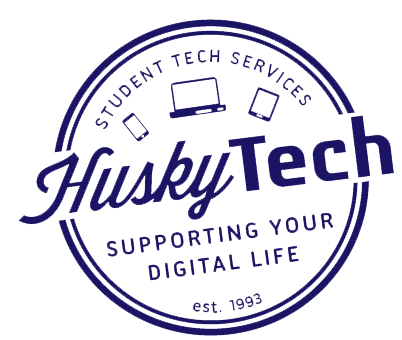 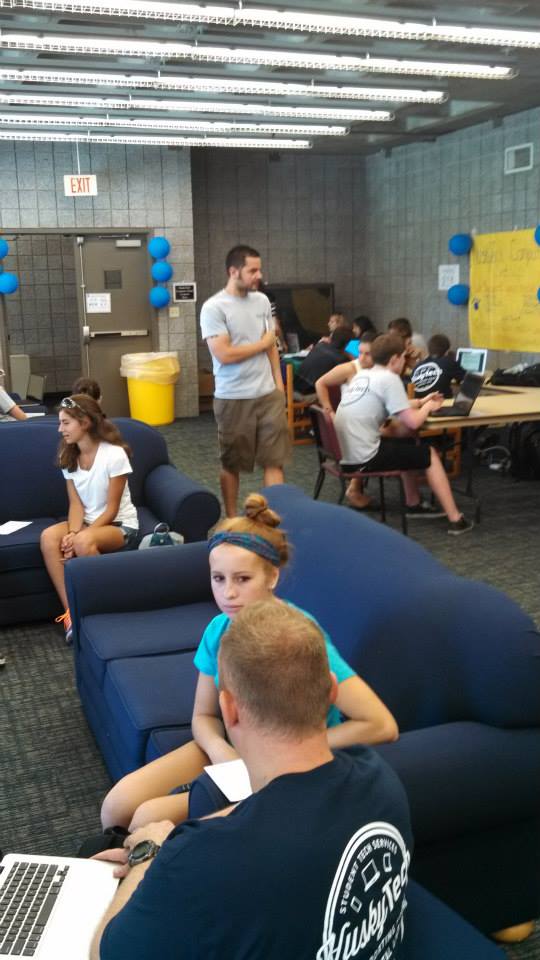 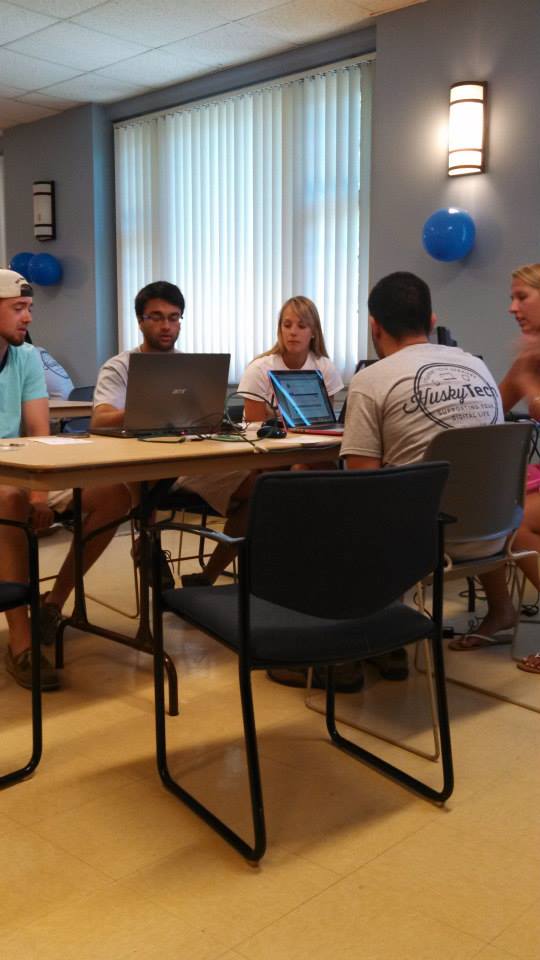 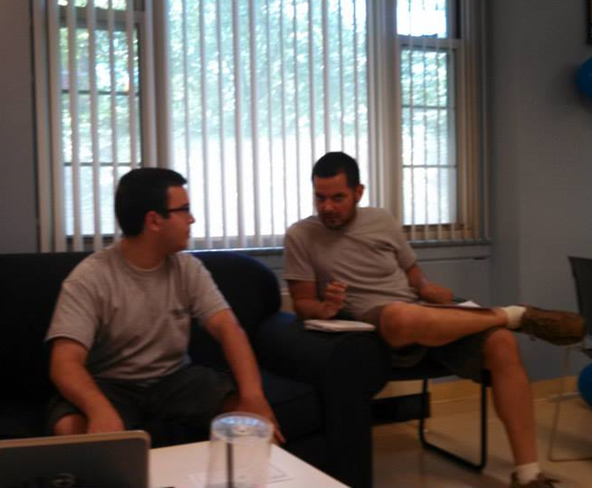 Reflection -
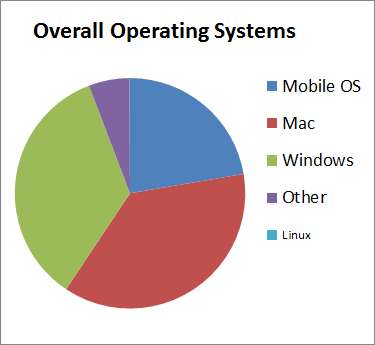 Problems that Arose 
Windows 8 with trial Antivirus
Smart Televisions
Wireless printers 
Trends
A lot of windows 8
Operating system breakdown
Numbers -
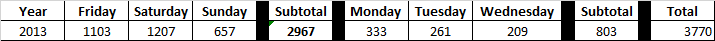 Pictures
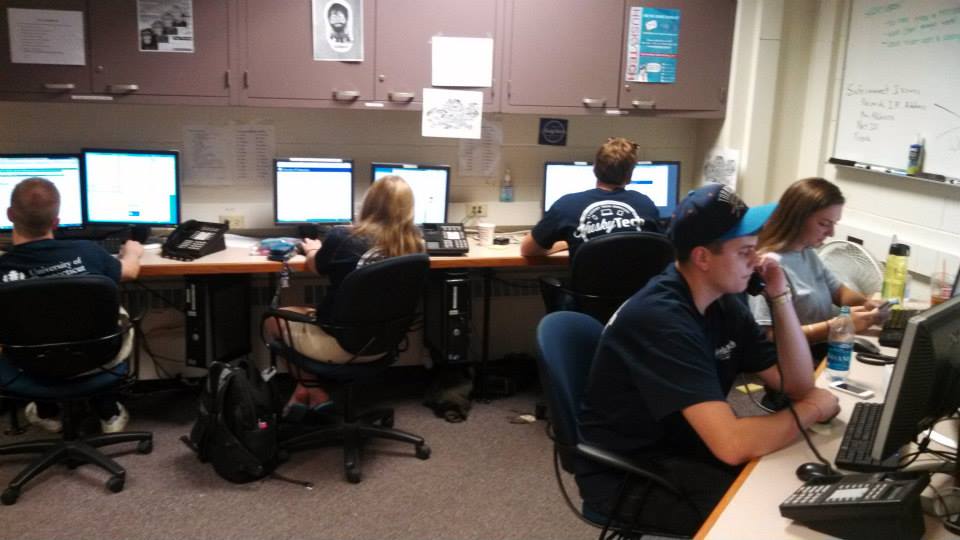 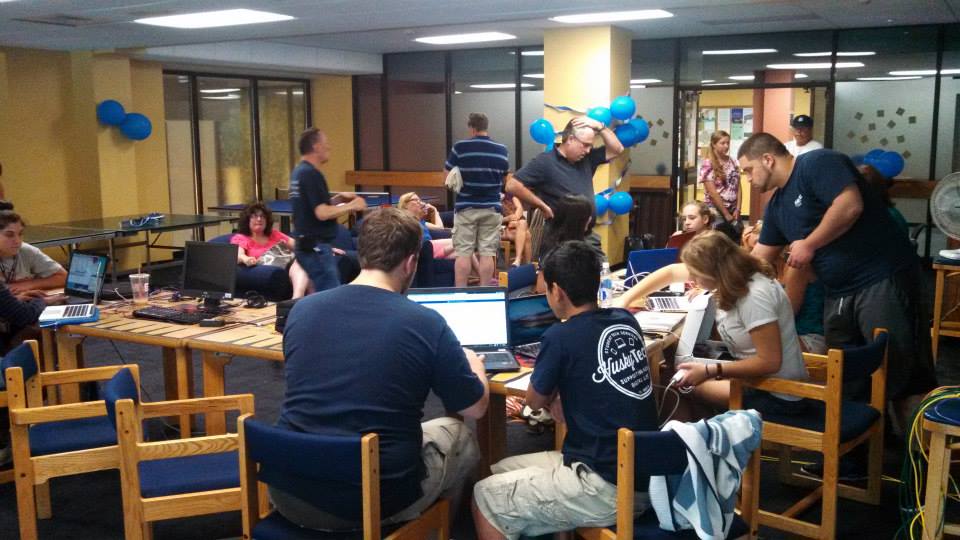 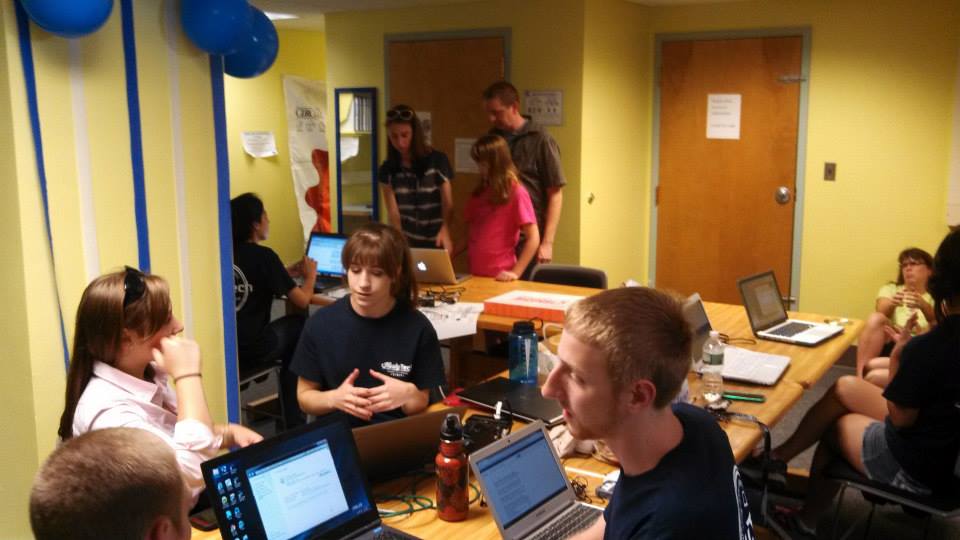 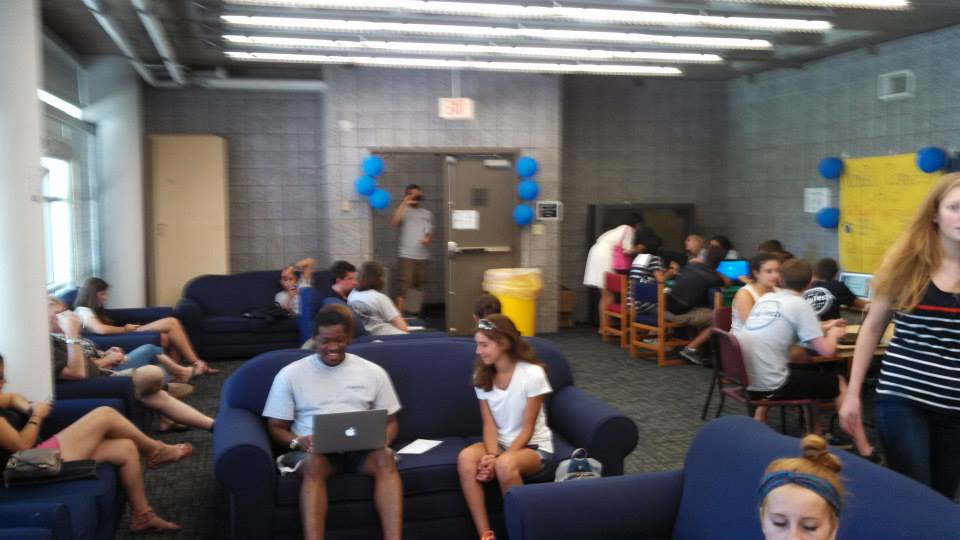 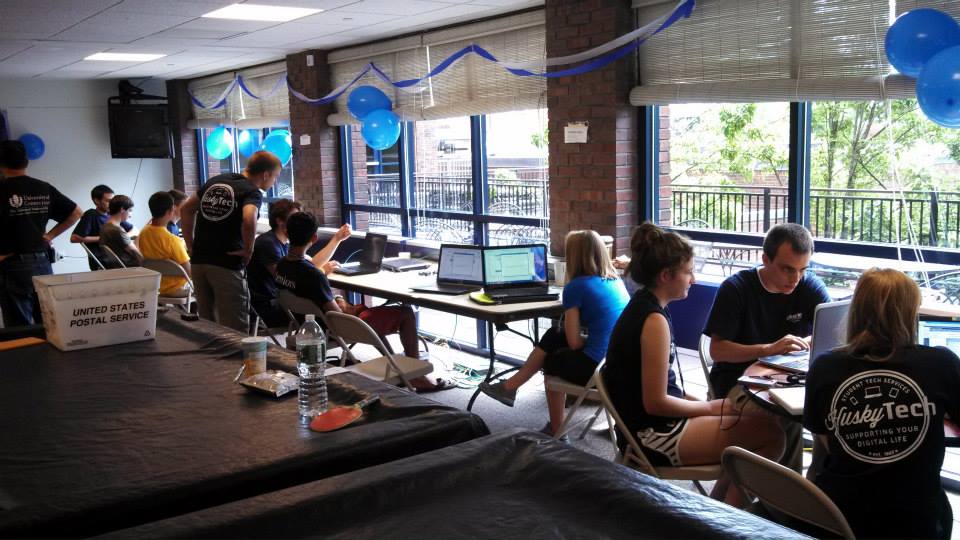 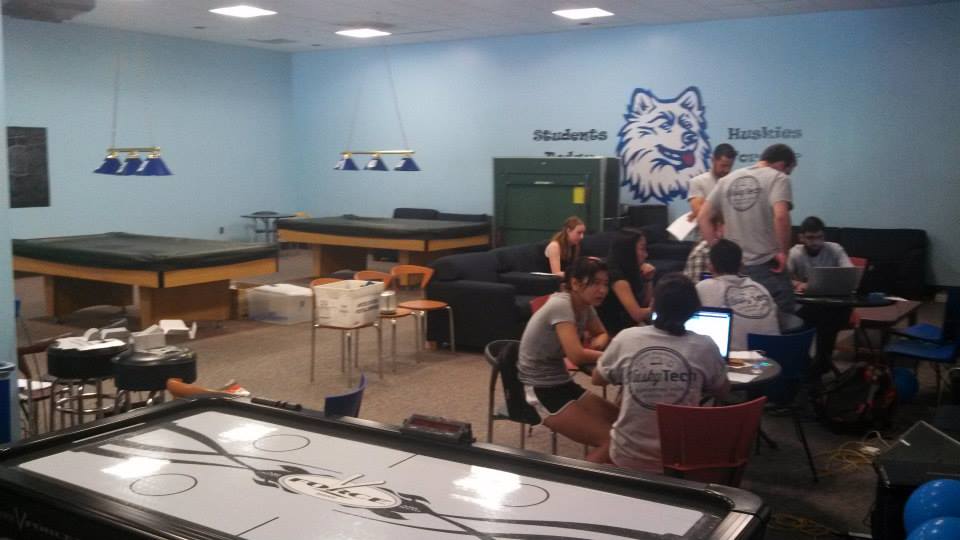 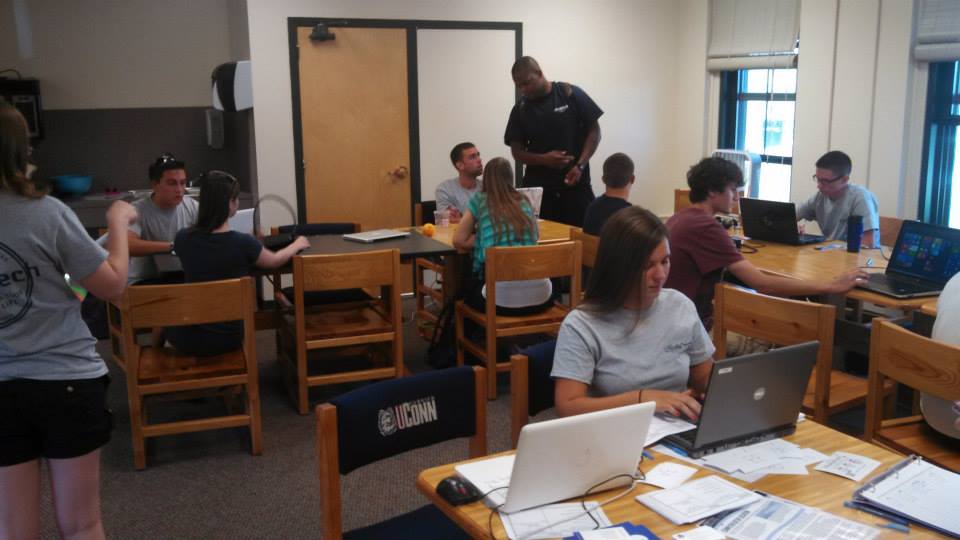 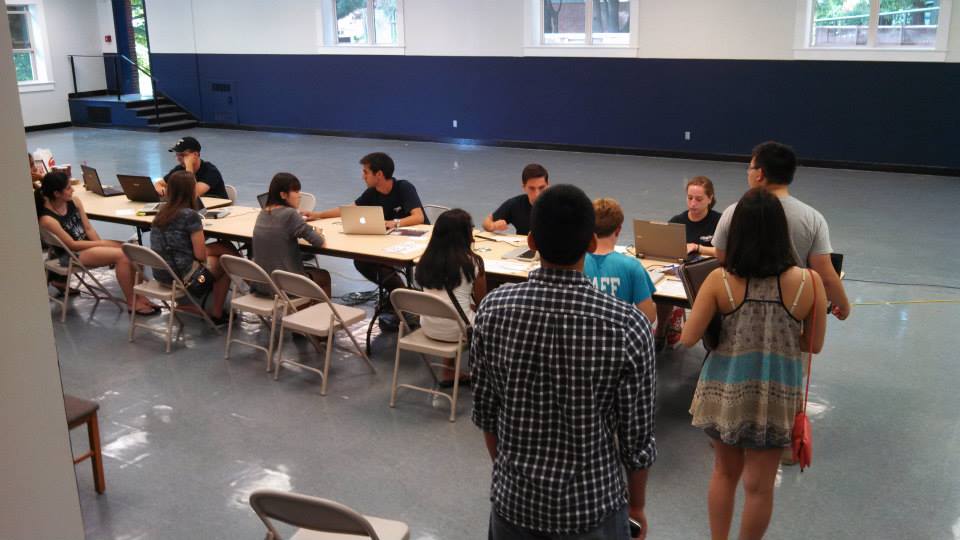